Presentación de la asignaturaGerencia de Ventas
Franklin Cordova Buiza
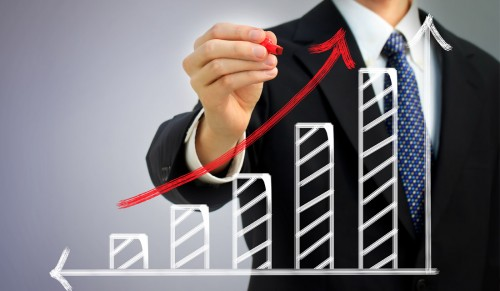 Gerencia de Ventas
La asignatura contiene: La función de ventas; la negociación con los grupos de compra; las etapas de la entrevista de ventas; las herramientas de ventas y el manual de ventas; la negociación en ventas; las objeciones; conocer a nuestro cliente; la programación neurolingüística; la gestión de las grandes cuentas; la organización del equipo de ventas; gestión de una ruta y territorio; control de ventas; la selección de ventas; la evaluación; la retribución de ven-tas; aspectos éticos de las ventas.
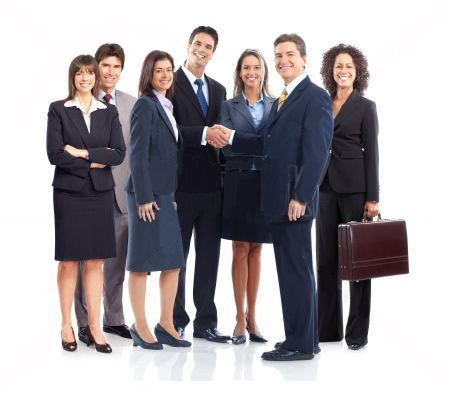 Competencia de la asignatura
Conoce el Sistema de la Gerencia de Ventas y los fundamentos conceptuales de dicho sistema. Desarrolla procedimientos y metodologías para la elaboración de planes estratégicos, funcionales y operativos. Asume una conducta de líder en la gestión comercial.
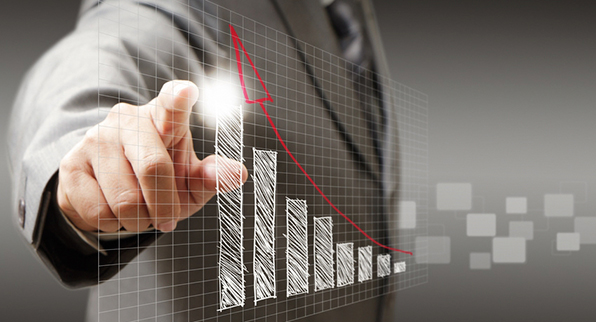 Unidades didácticas
Unidad I: La Empresa y su Gestión Comercial
Contenidos:
La Empresa y su Gestión Comercial.
La organización de la estructura de ventas.
Equipos de ventas y su estructura de ventas.
La organización de la comunicación.
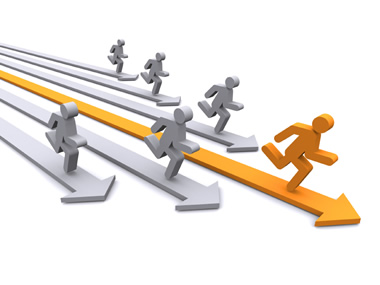 Unidad I: La Empresa y su Gestión Comercial
Producto académico:
Responder el cuestionario de preguntas de la Unidad I relacionado al plan de ventas y las funciones del gerente de ventas.
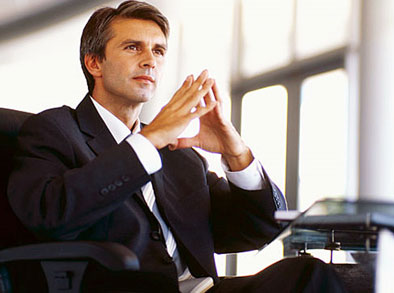 Unidad II: Investigación, Planes Estrategias de Ventas
Contenidos:
El Plan de la Empresa, de Marketing y de Ventas.
El comportamiento del consumidor.
Indicadores de Gestión Claves del negocio.
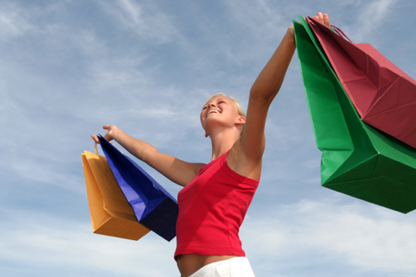 Unidad II: Investigación, Planes Estrategias de Ventas
Producto académico:
Formular un Mapa Conceptual donde se presente la comparación del Plan estratégico, Plan de marketing y Plan de ventas.
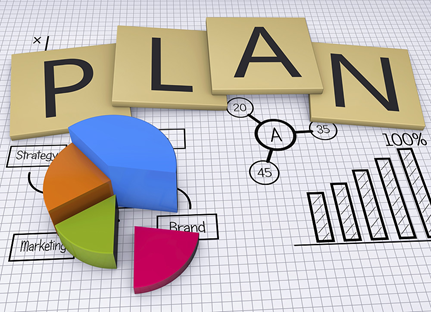 Unidad III: Previsiones de Venta y Organización del Territorio
Contenidos:
Análisis del entorno.
Presupuesto de ventas.
Cuotas de venta.
Organización del territorio y de las rutas.
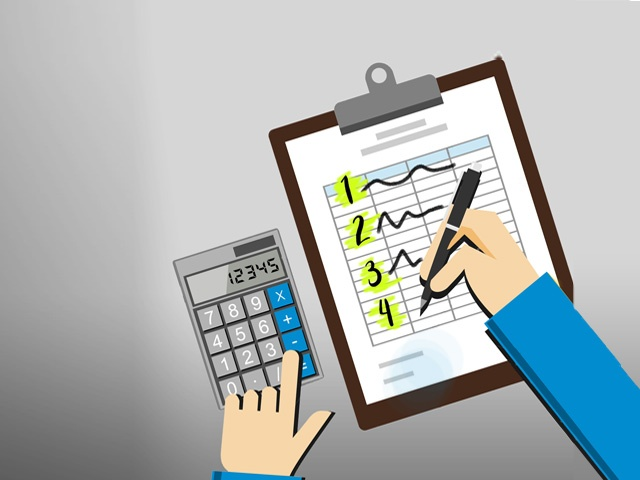 Unidad III: Previsiones de Venta y Organización del Territorio
Producto académico:
Responder las preguntas del caso: Competir por una ventaja - Coca Cola vs Pepsi Cola.
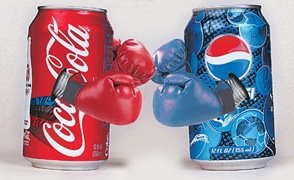 Unidad IV: Formación de Vendedores
Contenidos
Reclutamiento, selección, inducción, capacitación y evaluación.
Metodología de la formación de vendedores
Técnicas de Ventas.
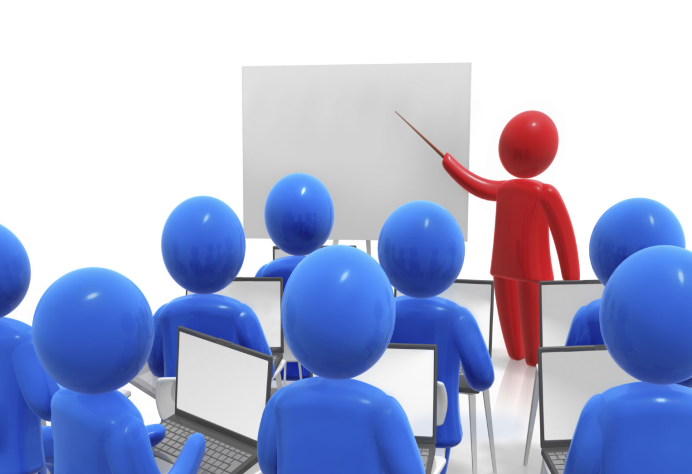 Recursos educativos virtuales
Manual autoformativo
Video clases
Podcast
Foros
Biblioteca virtual
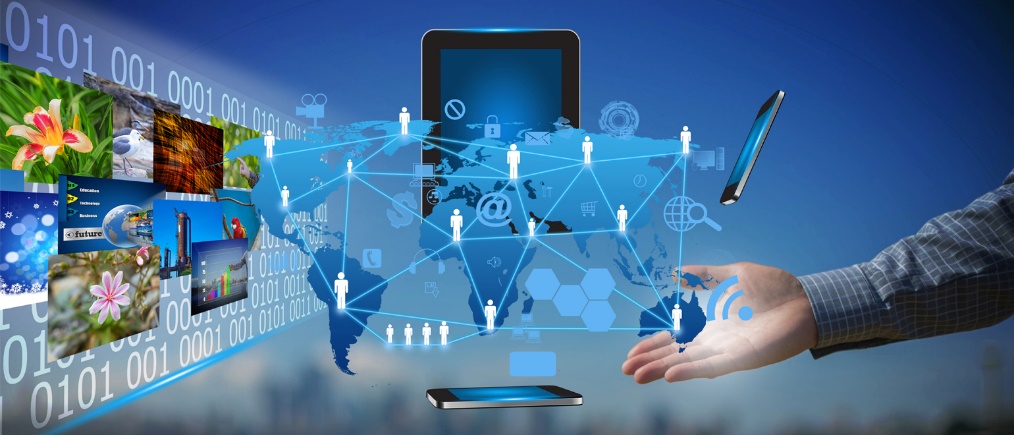 Recomendaciones finales
En las sesiones virtuales de cada semana, guiaré tu aprendizaje, orientaré el desarrollo de actividades y atenderé tus dudas e inquietudes.
Con estas indicaciones, estamos listos para iniciar nuestra asignatura.
Las inquietudes escritas en el foro serán respondidas en un plazo no mayor a 48 horas.
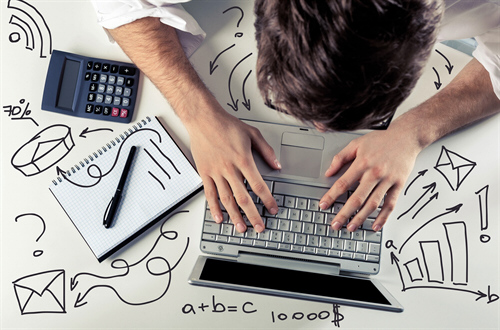 Bienvenido a la asignaturaGerencia de Ventas
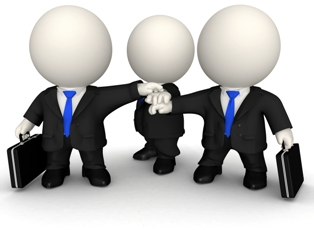